CS39NThe Beauty and Joy of ComputingLecture #6 : Programming Paradigms
2009-09-28
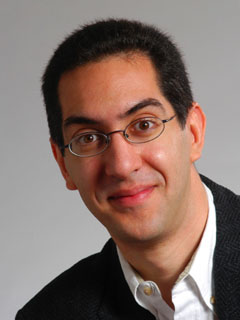 UC BerkeleyComputer ScienceLecturer SOEDan Garcia
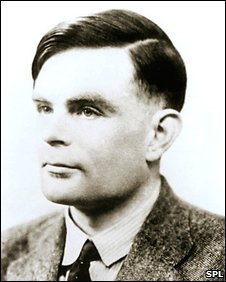 British pm apologizes to turing
In response to a 30,000+ signature petition, British PM Gordon Brown apologized for the way Britain treated Alan Turing (the “father” of computer science, WWII codebreaker) for being gay. So on behalf of the British government, …we’re sorry, you deserved so much better.
news.bbc.co.uk/2/hi/technology/8249792.stmwww.number10.gov.uk/Page20571
Programming Paradigms Lecture
What are they? 
Most are Hybrids!
The Four Primary ones
Functional
Imperative
Object-Oriented
OOP Example: Skecthpad 
Declarative
Turing Completeness
Summary
en.wikipedia.org/wiki/Programming_paradigm
What are Programming Paradigms?
“The concepts and abstractions used to represent the elements of a program (e.g., objects, functions, variables, constraints, etc.) and the steps that compose a computation (assignation, evaluation, continuations, data flows, etc.).”
Or, a way toclassify the styleof programming.
Most Languages Are Hybrids!
This makes it hard to teach to students, because most languages have facets of several paradigms!
Scratch too!
It’s like giving someone a juice drink(with many fruit in it) and asking to taste just one fruit!
en.wikipedia.org/wiki/Functional_programming
Functional Programming (review)
Computation is the evaluation of math functions
Plugging pipes together
Each pipe, or function, has exactly 1 output
Functions can be input!
Features
No state
E.g., variable assignments 
No mutation 
E.g., changing variable values 
No side effects
Examples
Scheme, Scratch BYOB
f(x)=(2+3)* x
+
x
x
2 3
f
*
en.wikipedia.org/wiki/Imperative_programming
Imperative Programming
AKA “Sequential” Programming
Computation a series of steps
Assignment allowed
Setting variables
Mutation allowed
Changing variables
Like following a recipe. E.g.,
Procedure f(x)
ans = x
ans =   ans
ans = (2+3) * ans
return ans
Examples: Pascal, C
f(x)=(2+3)* x
en.wikipedia.org/wiki/Object-oriented_programming
Object-Oriented Programming (OOP)
Objects as data structures  
With methods you ask of them
These are the behavoirs
With local state, to remember
These are the attributes
Classes & Instances
Instance an example of class
E.g., Fluffy is instance of Dog
Inheritance saves code
Hierarchical classes
E.g., pianist special case of musician, a special case of performer
Examples: Java, C++
www3.ntu.edu.sg/home/ehchua/programming/java/images/OOP-Objects.gif
en.wikipedia.org/wiki/Sketchpad
OOP Example : SketchPad
Dr. Ivan Sutherland
“Father of Computer Graphics”
1988 Turing Award (“Nobel prize” for CS)
Wrote Sketchpad for his foundational 1963 thesis 
The most impressive software ever written
First…
Object-oriented system
Graphical user interface
non-procedural language
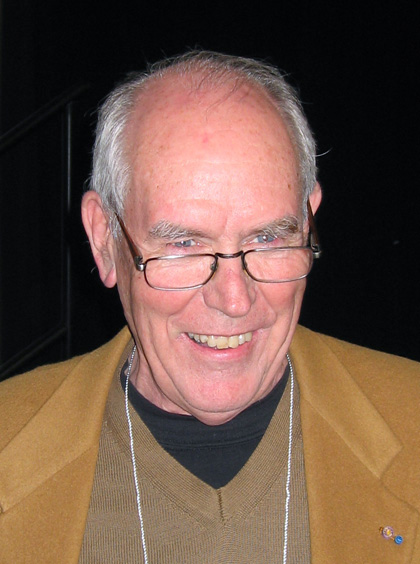 Spent the pastfew years doingresearch @ Berkeleyin EECS dept!
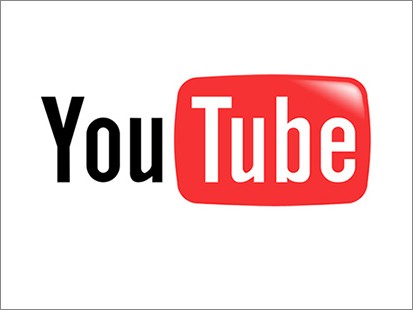 en.wikipedia.org/wiki/Declarative_programming
Declarative Programming
Express what computation desired without specifying how it carries it out
Often a series of assertions and queries
Feels like magic!
Sub-categories
Logic
Constraint
We saw in Sketchpad!
Examples: Prolog
Anders Hejlsberg“The Future of C#” @ PDC2008channel9.msdn.com/pdc2008/TL16/
en.wikipedia.org/wiki/Turing_completeness
Turing Completeness
A Turing Machine has an infinite tape of 1s and 0s and instructions that say whether to move the tape left, right, read, or write it
Can simulate any computer algorithm!
A Universal Turing Machine is one that can simulate a Turing machine on any input
A language is considered Turing Complete if it can simulate a Universal Turing Machine
A way to decide that one programming language or paradigm is just as powerful as another
Turing Machine by Tom Dunne
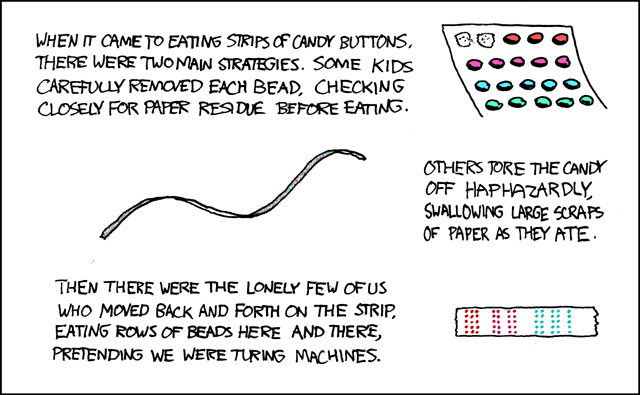 Xkcd comic “Candy Button Paper”
Ways to Remember the Paradigms
Functional
Evaluate an expression and use the resulting value for something
Imperative	
First do this and next do that
Object-oriented
Send messages between objects to simulate the temporal evolution of a set of real world phenomena
Declarative
Answer a question via search for a solution
www.cs.aau.dk/~normark/prog3-03/html/notes/paradigms_themes-paradigm-overview-section.html
Summary
Each paradigm has its  unique benefits
If a language is Turing complete, it is equally powerful
Paradigms vary in efficiency, scalability, overhead, fun, “how” vs “what” to specify, etc.
Modern languages usually take the best from all
E.g., Scratch
Can be functional
Can be imperative
Can be object-oriented!